Comparison of Energy Harvesting Systems for Wireless  Sensor Networks
A Quantitative Investigation of Inertial Power Harvesting for Human-powered Devices
ENERGY HARVESTING & storage
Hyeon Joo
[Speaker Notes: The reason I choose these two paper: 
First paper shows that the general idea of how the energy harvesting systems for wireless sensor networks are working by comparing the different methods.
It is good paper to read and get an idea about how we can scavenge the energy from the environment. 
The second paper shows an application of human powered devices using vibration inertial energy generator system which also shown in the first paper. 
It tried to approach the experiments in real life and presented how much the energy can be generated to operate the mobile devices.]
OUTLINE
Power requirement
Suitable scavenging energy source
Energy conversion device
Vibration
Power requirement
Power requirement
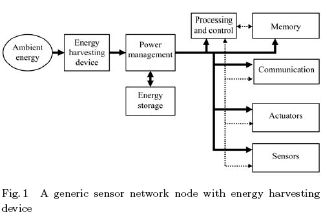 [Speaker Notes: It is difficult to generalize about which parts of the node consume the most power. 
It is commonly the case that actuators and communication functions consume a large part of total power.]
Power requirement
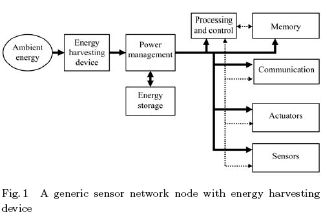 Actuator and Communication consumes a large proportion of total power
Suitable scavenging energy source
[Speaker Notes: When scavenging energy,]
Mechanical energy source
Steady state mechanical source
Steady state: wind, flow, current..
Intermittent mechanical source
Human activity(walking, typing.. 5.88J/2steps )
Vehicles passing
Vibration
Energy depends on the amplitude and its freq.
Mass of harvesting device relative to the vibrating mass
Mechanical energy source
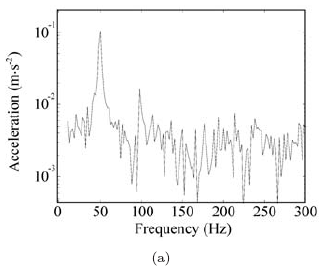 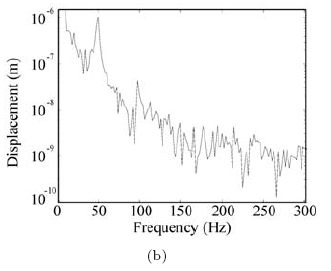 Typically vibration is made up of a number of fundamental freq. and their harmonic
[Speaker Notes: Fundamental frequency in the range 60-200Hz. This  is taken from a domestic freeze. It indicates a fundamental frequency of 50Hz with an acceleration amplitude of 0.1m/s2 with the 2nd and higher harmonic present at lower amplitudes

It is hard to establish a strong relationship b/w the amplitude and fundamental frequency]
Energy conversion devices
Vibration
m:       seismic mass
k:        spring of stiffness
u(t):   Position of case
x(t):   Position of the seismic
b:        Damping coefficient
[Speaker Notes: There is short description about Electromagnetic radiation and thermal. Skip
Talk about Vibration in detail.]
Vibration
m:       seismic mass
k:        spring of stiffness
u(t):   Position of case
x(t):   Position of the seismic
b:        Damping coefficient
Mx’’(t) + Bx’(t) + Kx(t) = - Mu’’(t)
Vibration
m:       seismic mass
k:        spring of stiffness
u(t):   Position of case
x(t):   Position of the seismic
b:        Damping coefficient
Vibration
mx’’(t) + bx’(t) + kx(t) = - mu’’(t)
[Speaker Notes: X(t) is the position of the seismic mass relative to its equilibrium position in the case]
Vibration
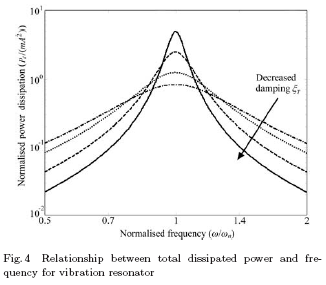 ω    : vibration freq
ωn   : natural freq
: damping factor
ω =ωn   => peak power
	    (resonant)
[Speaker Notes: Y=A/w^2]
Vibration
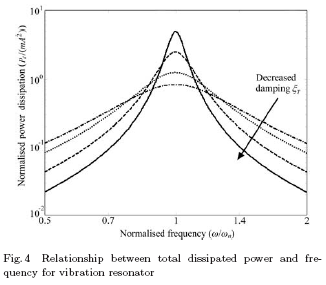 ω    : vibration freq
ωn   : natural freq
: damping factor
Increase the damping factor
Reducing the peak power,
 but increase bw
[Speaker Notes: Y=A/w^2]
Vibration
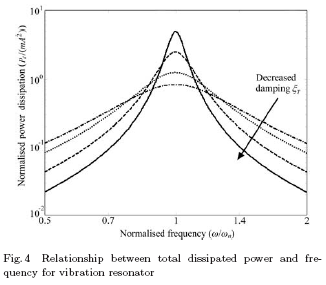 ω    : vibration freq
ωn   : natural freq
: damping factor
Thus,
fixed freq => low d.f.
Various freq => high d.f.
[Speaker Notes: Y=A/w^2]
Vibration
Harvested energy is proportional to the m
[Speaker Notes: Total Damping is split b/w electrical energy and parasitic element]
Vibration
Piezoelectric conversion (pressure)
Commonly used material: PZT, BaTiO3, PVDF
Electrostatic conversion
The formation of a parallel plate capacitor
Electromagnetic conversion
Magnetic and coil
[Speaker Notes: PZT is 80% of pressure can transform into the energy
PVDF is a polymeic material available as flexible sheet and is more robust than PZT.

정기장]
Intermittent mechanical conv.
Piezoelectric conversion

Electro-active polymers(EAP) conversion

Electromagnetic conversion
Any Questions?
OUTLINE
Motivation
Mobile device
Energy harvesting model
Data Analysis 
Power Estimation
Motivation
Human motion energy harvesting
Electronic devices
Realistic experiment
6 different parts of body
[Speaker Notes: This paper shows that generating power using human motion by attaching the 6 sensors on 8 people's body. 
The data is collected simultaneously logs 3 axis at 80Hz from the 6 places. 

Because the previous experiments were short time experiment in the laboratory, the author wants to have an experiment in real situation.
It is studied all day continuously of eight human subjects in ordinary lives and sees whether the garnered power can supply the mobile devices such as MP3 decoder chip, RF receiver chip, and so on. 

The movement of the body is different so that the total amount of generating energy is different from the sensor location.]
Mobile devices
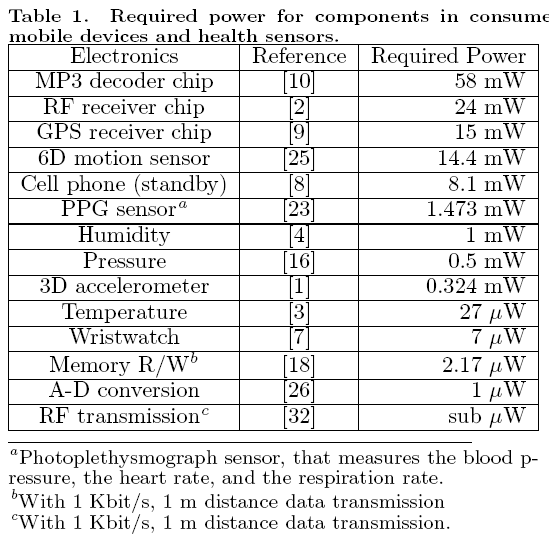 Wearable device
Wearable device
Energy harvesting model
k: spring constant
m:proof mass
d: damping coefficient
y(t): generator displacement
z(t): generator’s motion
Zmax: interval travel limit
Energy harvesting model
Loggers: 1GB SD
		              80HZ
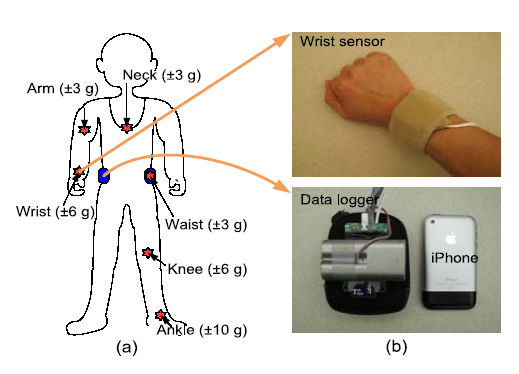 [Speaker Notes: Logger: (cell phone holster) 
Neck accelerometer: worn around the neck on a lanyard, like pedant
Medical bondage; ankle
Elastic band: body]
Data Analysis
3-aixs accelerometers (X,Y,Z)
Harvest energy from daily human activities using free motion
Only kinetic energy from human body
Zero-gravity for accuracy
High-passed filtered with 0.05Hz cuffoff
[Speaker Notes: Free motion: VDRG does not experience forces beyond those due to its relative displacement and the inertial of its proof mass
 (Ex. Accelerometer do not measure and VDRG would not harvest energy from torque generated while steering wheel to drive a car or pedaling a bicycle. 

zero-gravity: calibration were performed for all accelerometers to obtain accurate voltage output.
Record position by +g, -g.]
Data Analysis
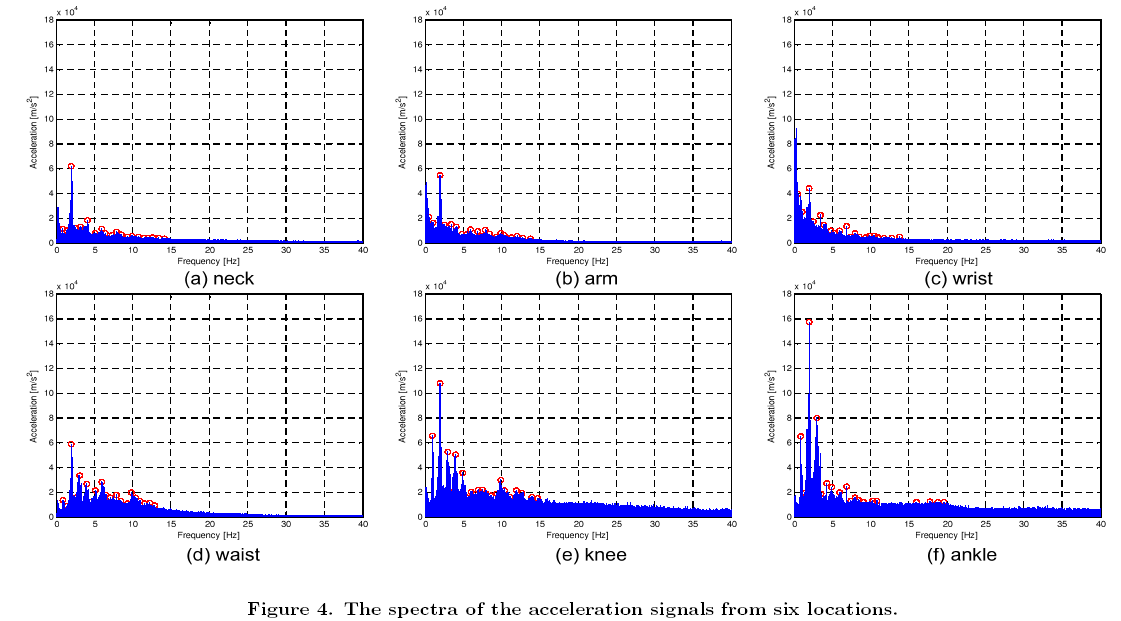 [Speaker Notes: The data showed the FFT after harvesting the acceleration data. And 20 reds dot from 0.5Hz to 40Hz are plotted to show the dominant frequency.
So when we look at the data the top 3, neck, arm, wrist are mostly low frequency. 
On the other hand the bottom 3, waist, knee and ankle are higher than top 3 frequency. 

This means that generate more power than upper body.]
Data Analysis
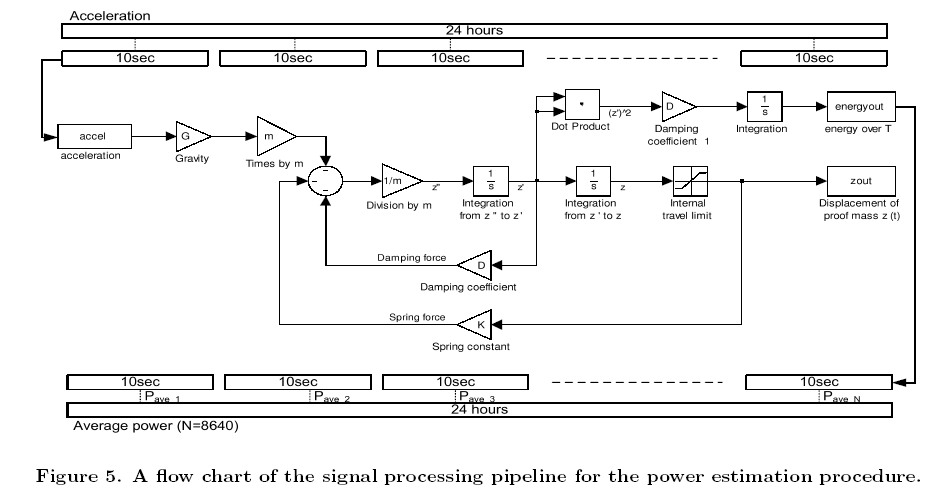 Data Analysis
Any questions?